COVID-19: 		Lage National, 09.11.2020Informationen für den Krisenstab
Schätzung der Reproduktionszahl (R)
Schätzung der Reproduktionszahl (4-Tage-R):  
09.11.2020: 	1,09 (95%-Prädiktionsintervall: 0,90 – 1,28)
08.11.2020:  1,10 (95% Prädiktionsintervall: 0,88 – 1,30)
Schätzung eines stabileren R (7-Tage-R):
09.11.2020: 0,98 (95%- Prädiktionsintervall: 0,87 -1,07)
08.11.2020:  1,01 (95% Prädiktionsintervall: 0,89 – 1,11)
09.11.2020
1
[Speaker Notes: Quelle: Ordner des aktuellen Lageberichts S:\Projekte\RKI_nCoV-Lage\3.Kommunikation\3.7.Lageberichte]
7-Tage-Inzidenz der Bundesländer nach Berichtsdatum (Datenstand 09.11.2020 0:00 Uhr)
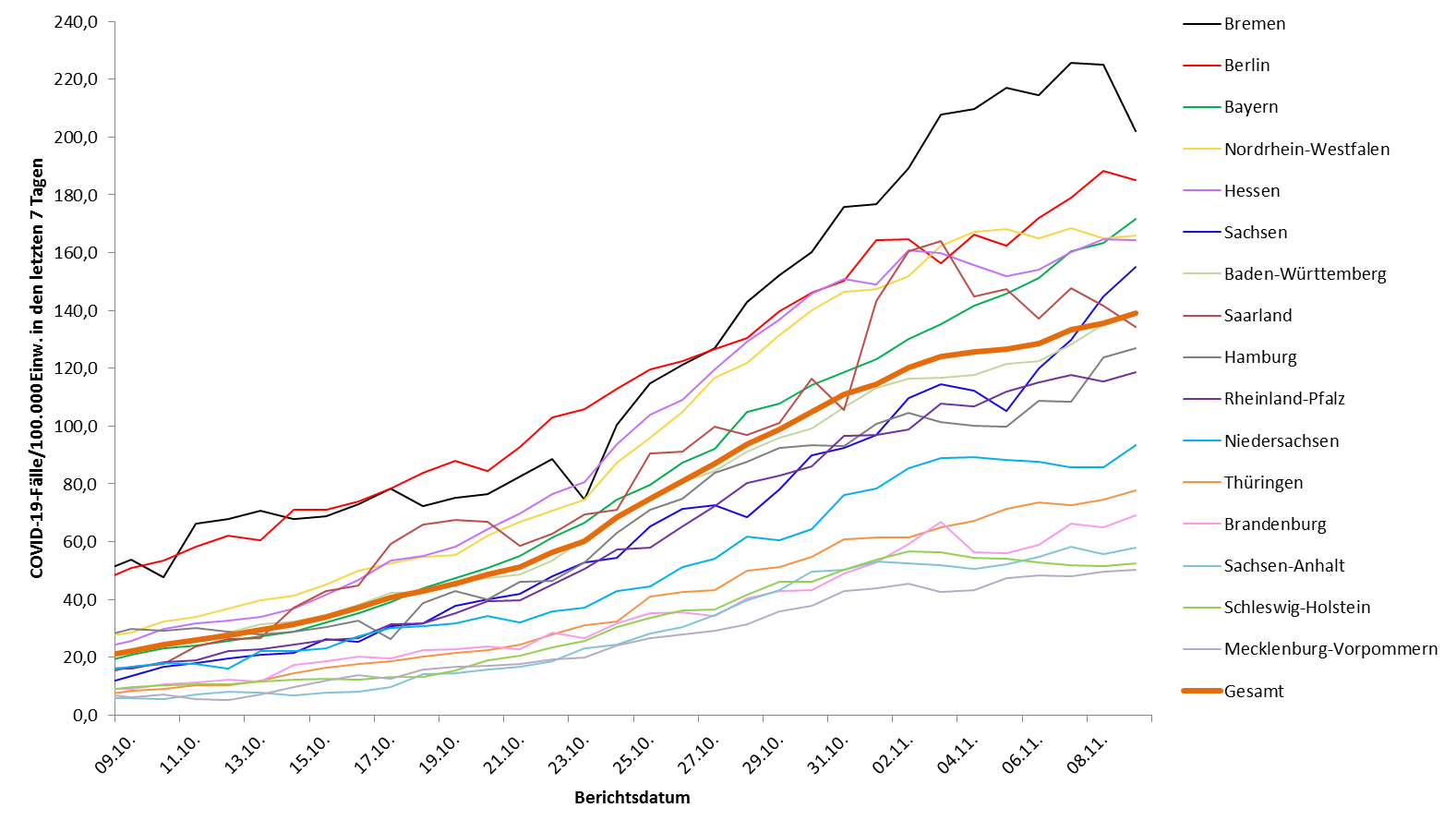 09.11.2020
2
[Speaker Notes: Datei Fallzahlen_kumulativ_Datum]
Geografische Verteilung in Deutschland: 7-Tage-Inzidenz
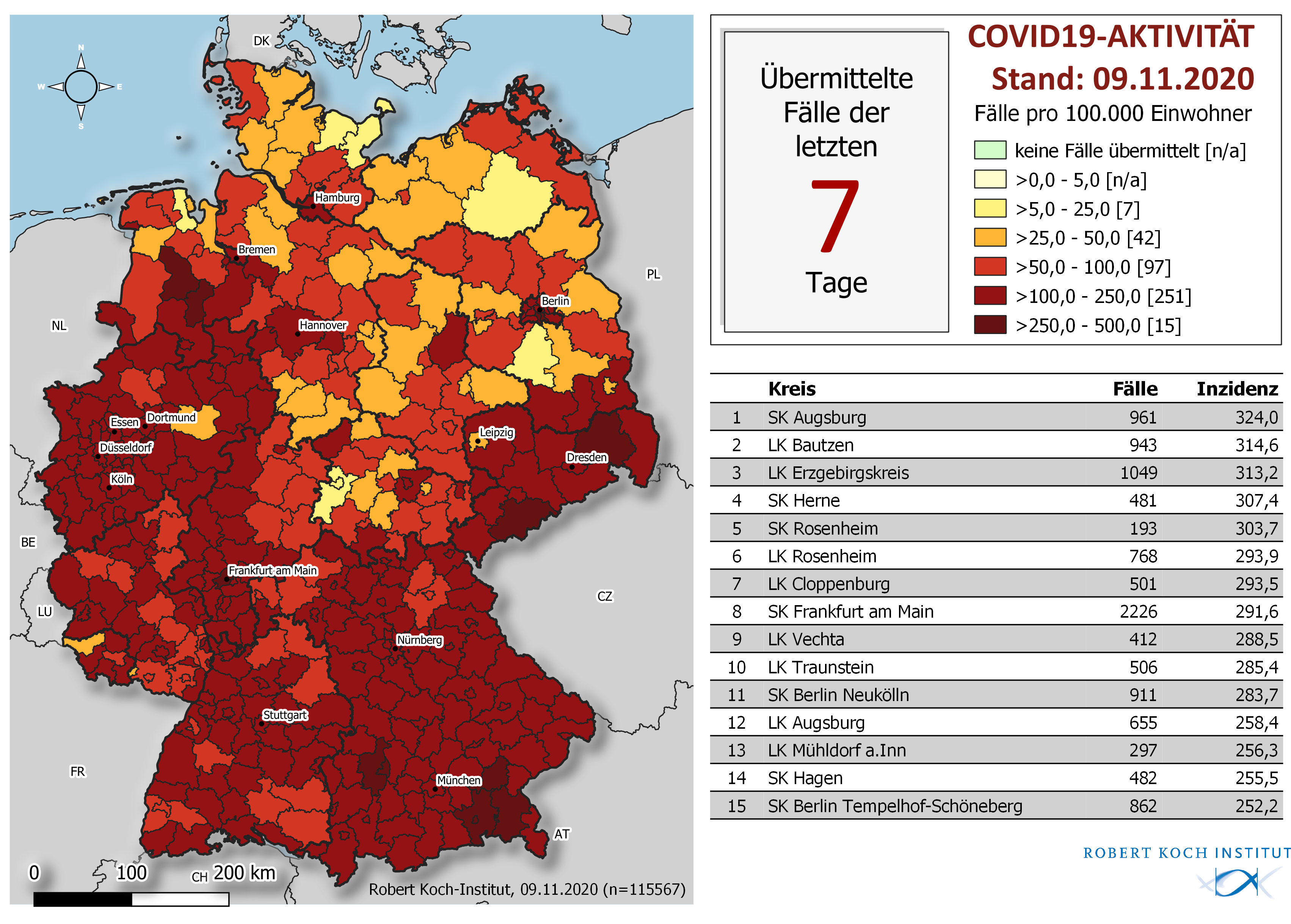 09.11.2020
3